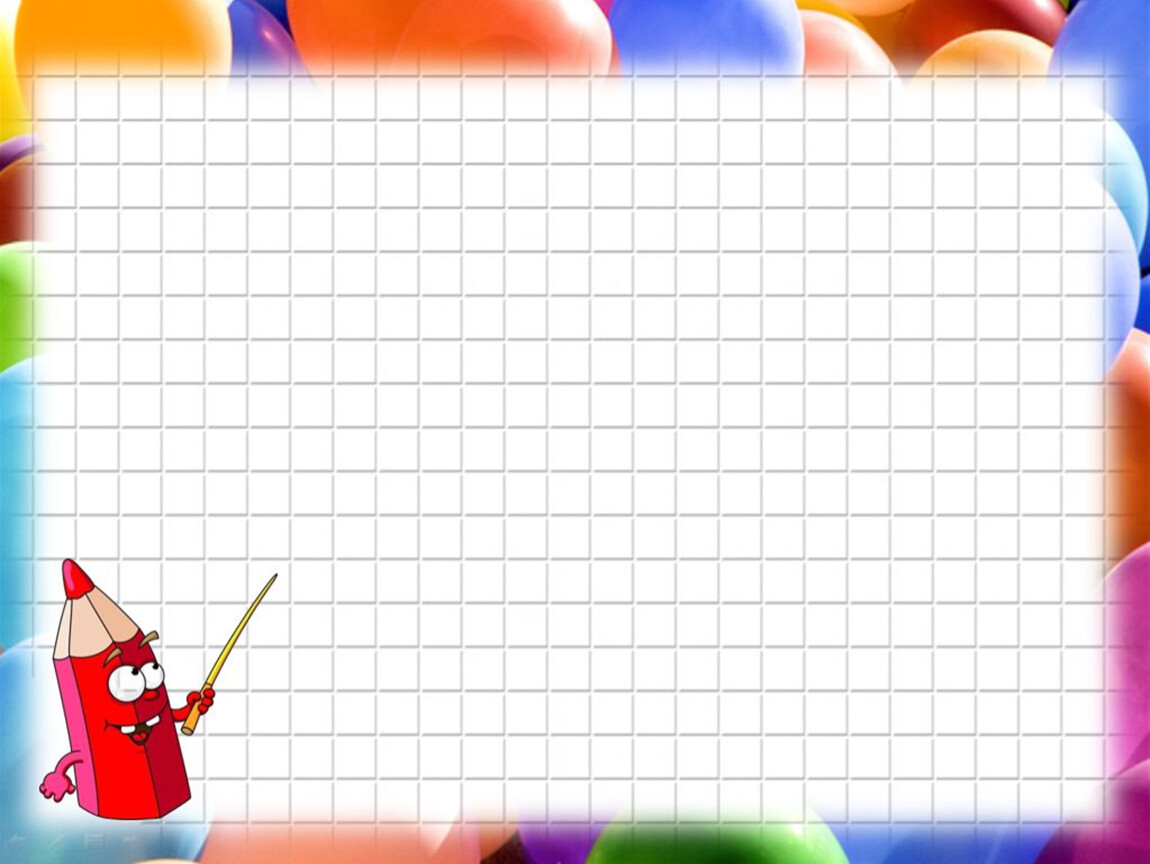 Проектная работа 
по теме «Математика в играх».
«Воображарий - фанты»

Выполнила 
учениц 4а класса 
МБОУ Гимназия №1 им. А.Н.Барсукова
Ерова Алиса.
«Математика в играх».
«Математические фанты»

Косинец Елена Николаевна, 
учитель начальных классов
МБОУ Гимназия №1 им. А.Н.Барсукова
Г.Ковров
Цель:  
Закрепление и повторение математических формул в решениях задач.

Задачи:
1.	Совершенствовать  умение решать задачи с величинами, работать в команде.
2.	Развивать математическое воображение, повышать интерес  к предмету.
3.	Соблюдать правила игры.
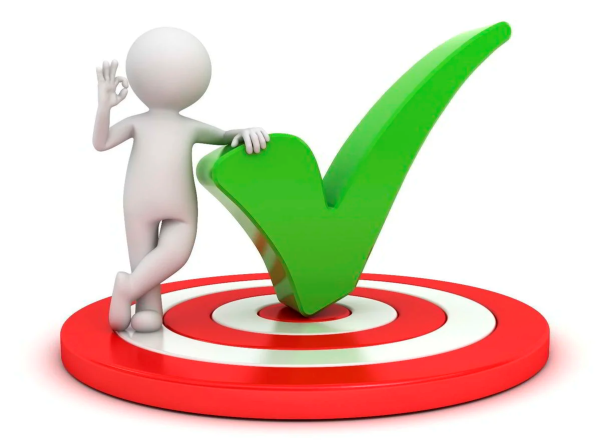 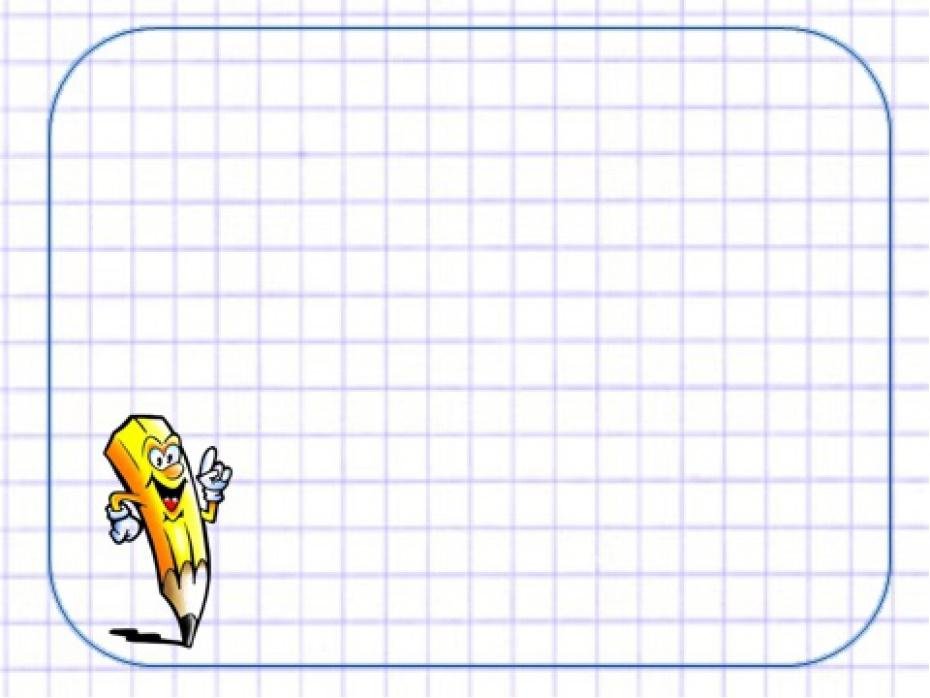 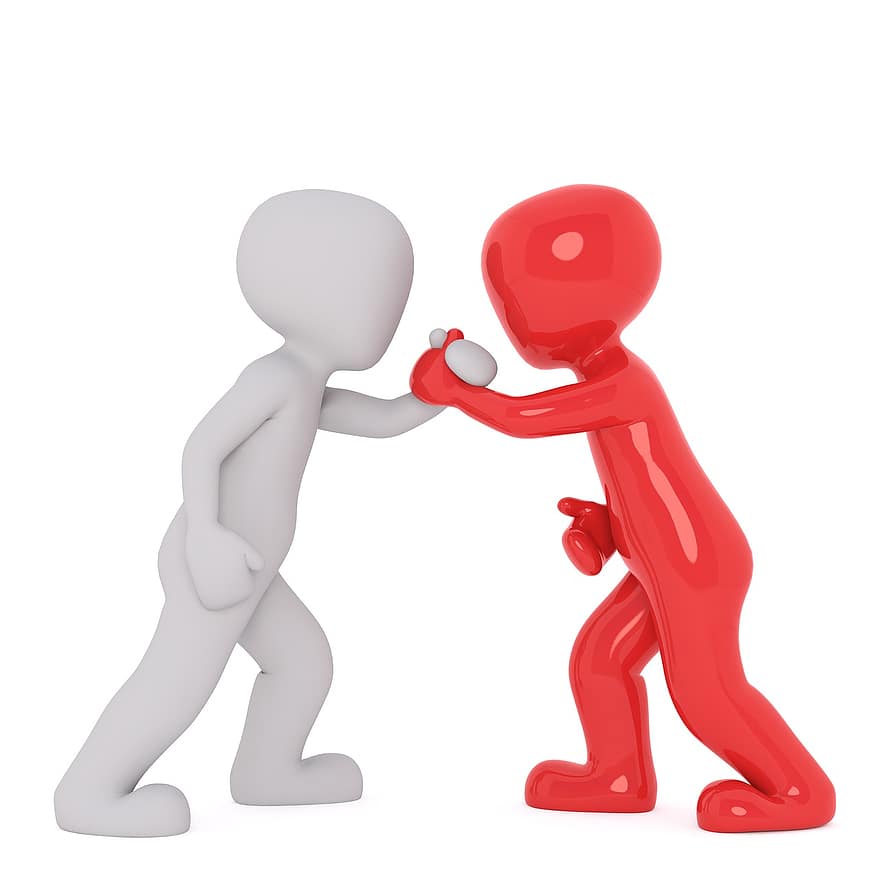 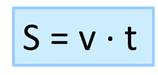 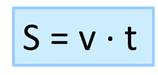 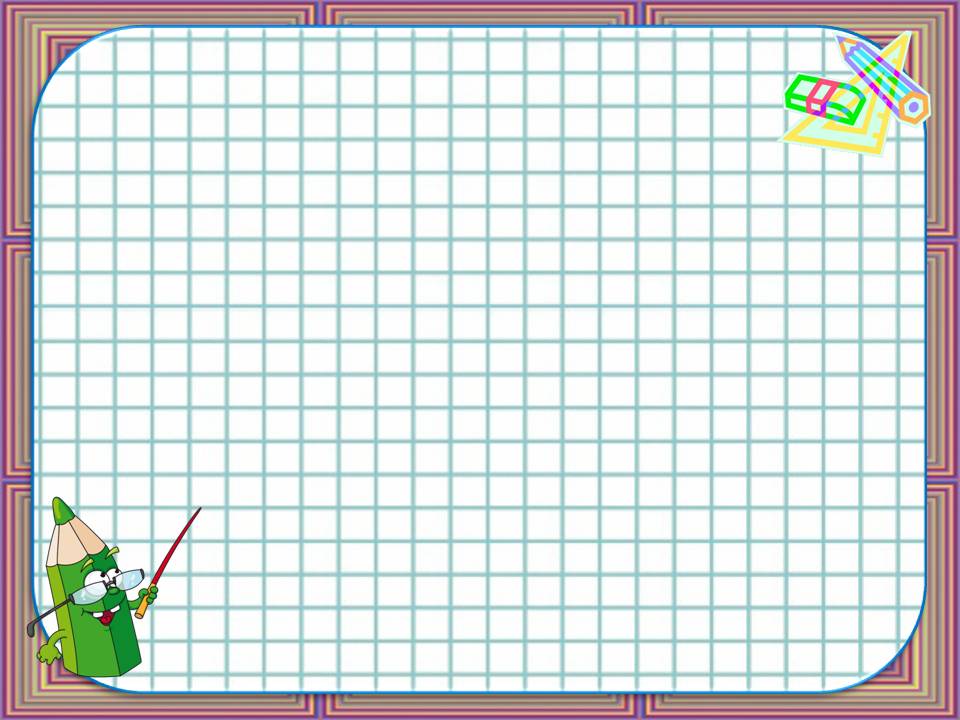 S                     ?                V
 

               
                                        t
S

                  ?              V
 

       T
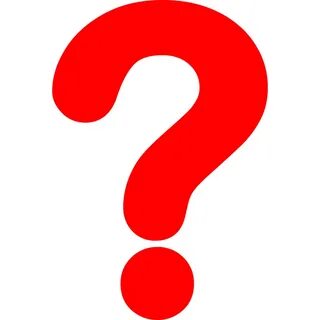 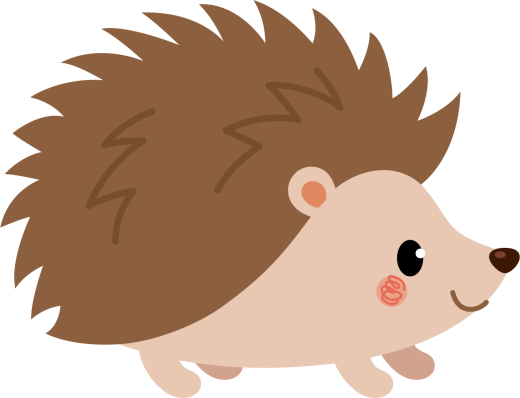 S=20 м
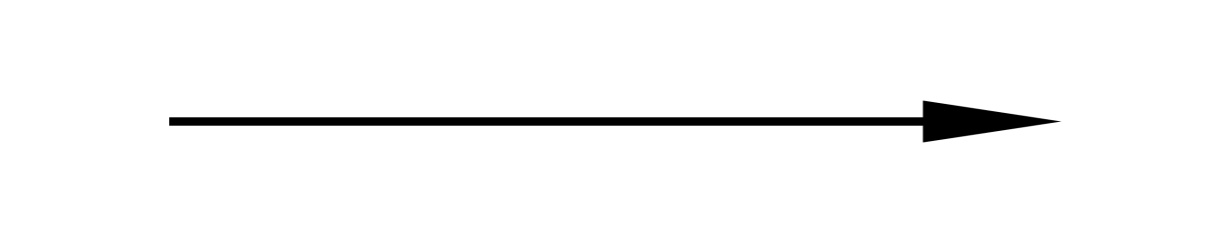 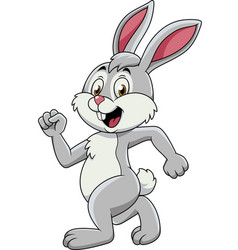 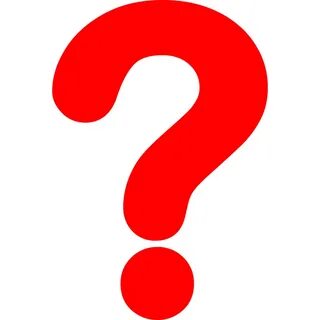 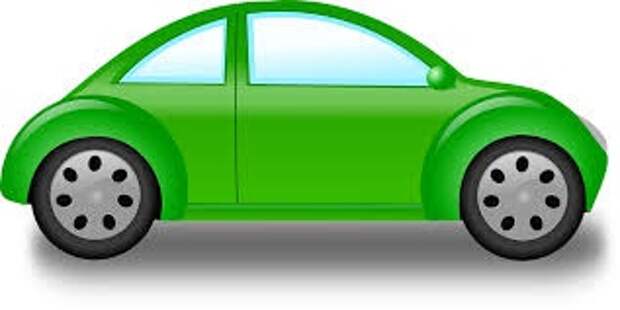 5 и 7 часов
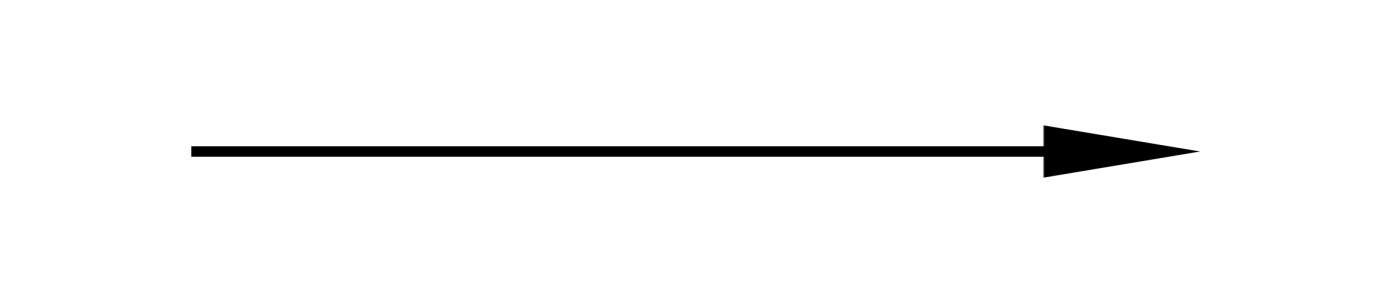 600 км
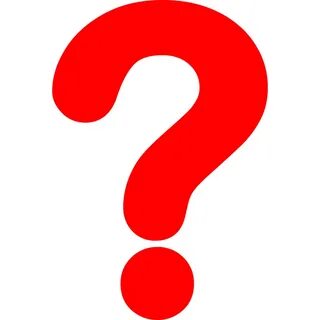 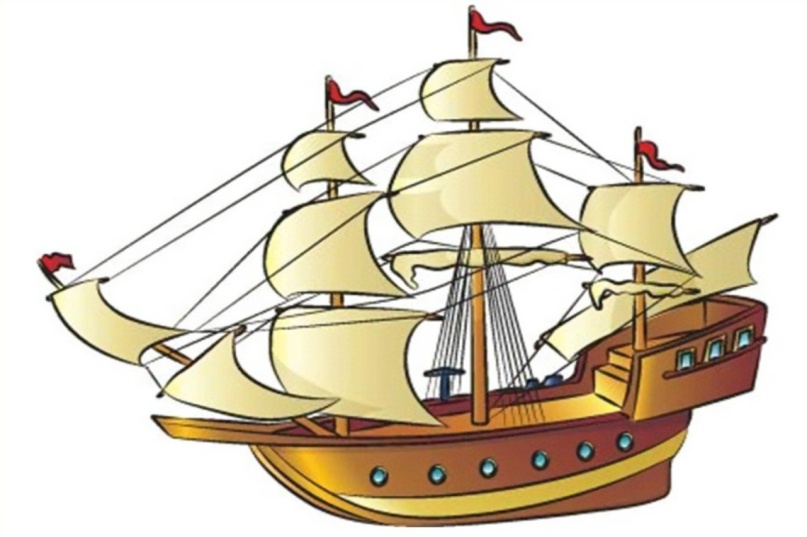 10 миль
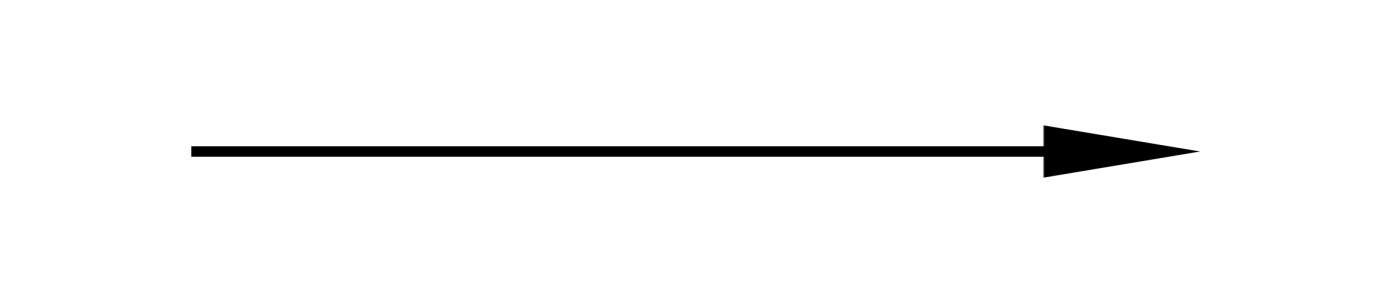 4 дня
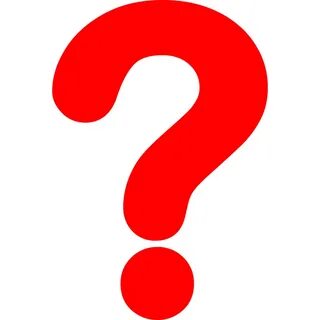 500•10
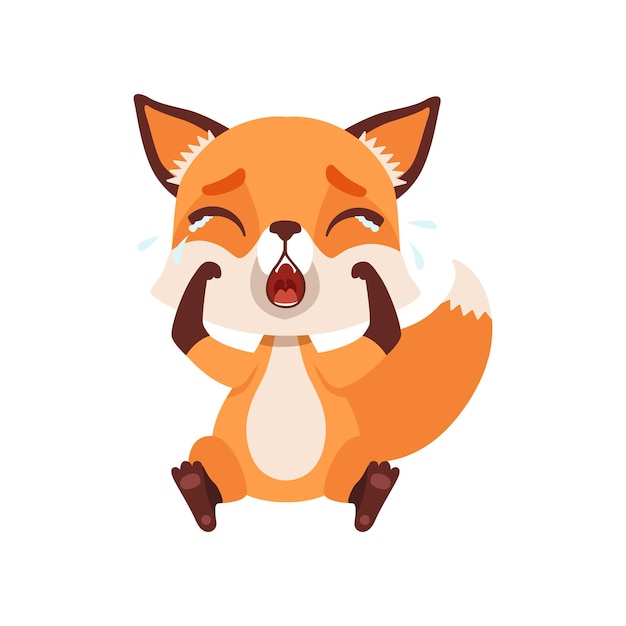 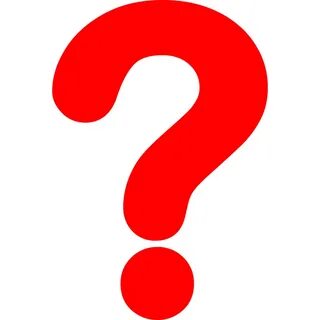 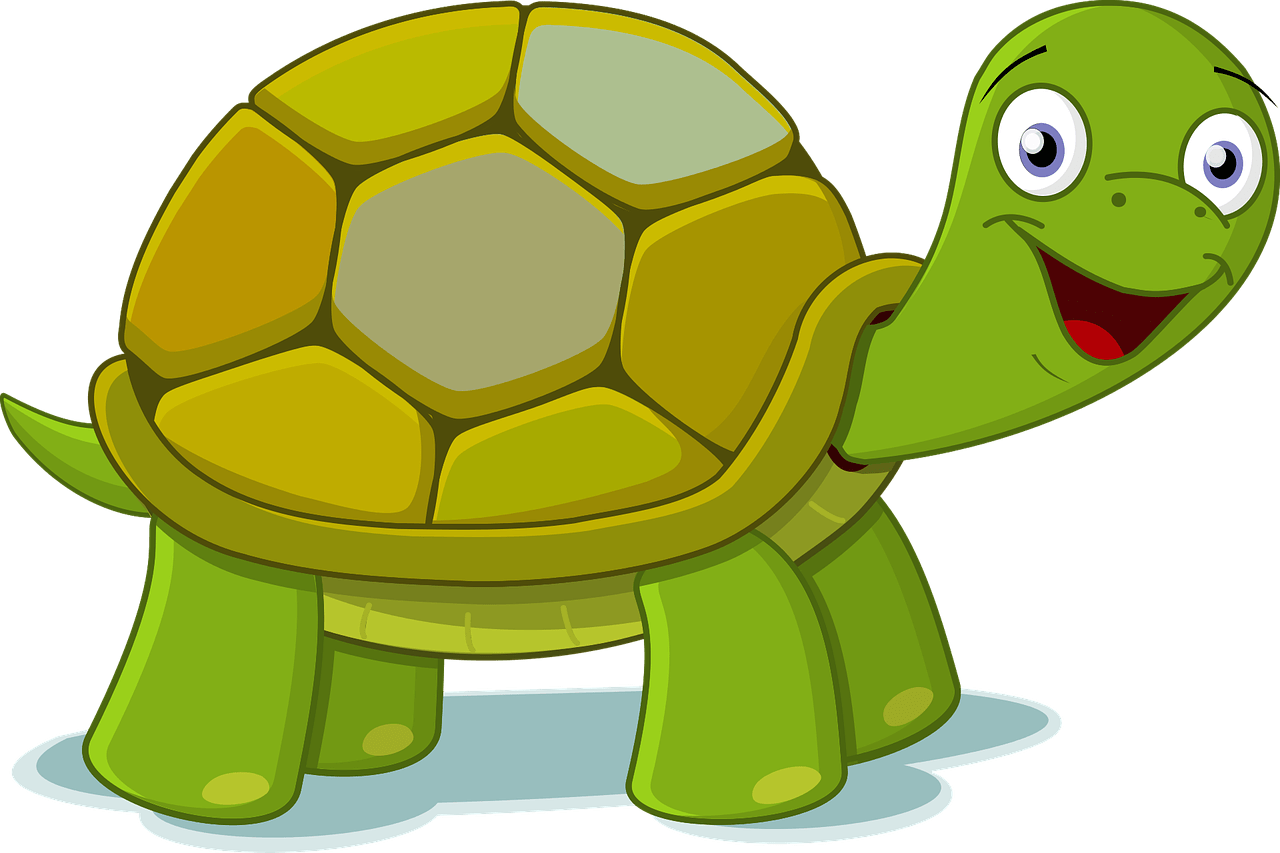 200 м  
  1         1/3 пути
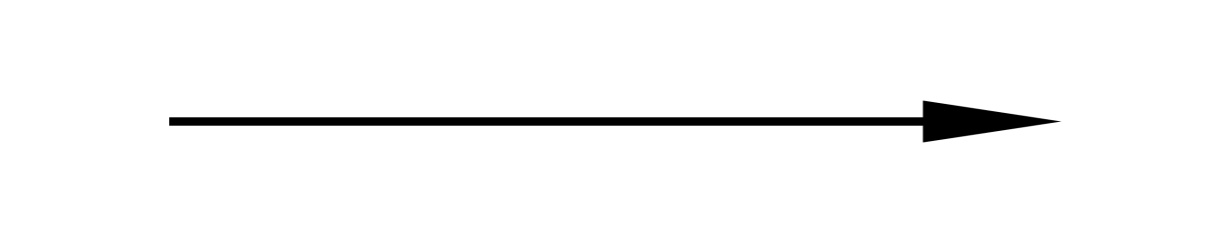 V=20 м/ч  t -?
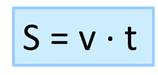 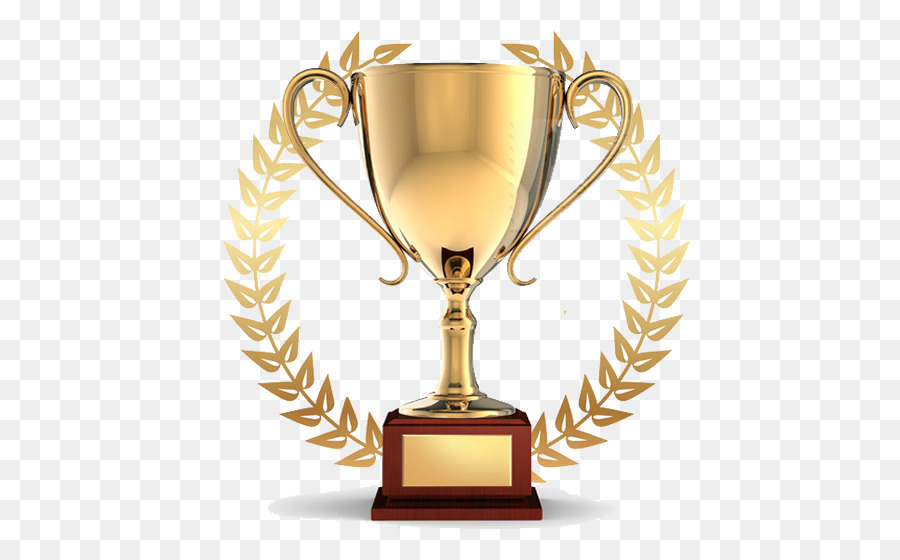